Good Morning!
Please clear off your desks for everything EXCEPT a pen.
Vocabulary Quiz – Hope you studied!
When finished, please turn your page over and READ quietly.
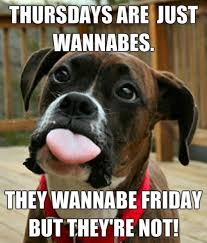 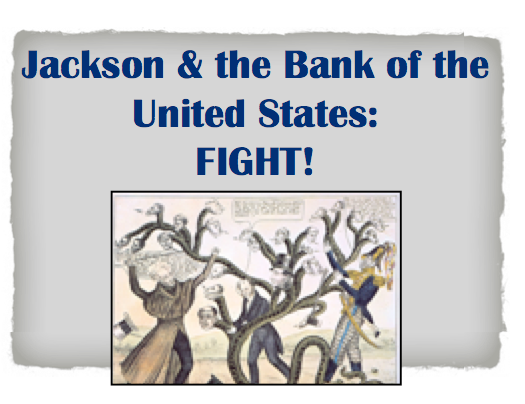 Essential Question
Why was Jackson against the National Bank and what were the effects of Jackson’s Bank War?
When asked of what is most likely 
to be remembered from his two 
terms as President, Andrew 
Jackson replied....

"I killed the Bank."
Page 15
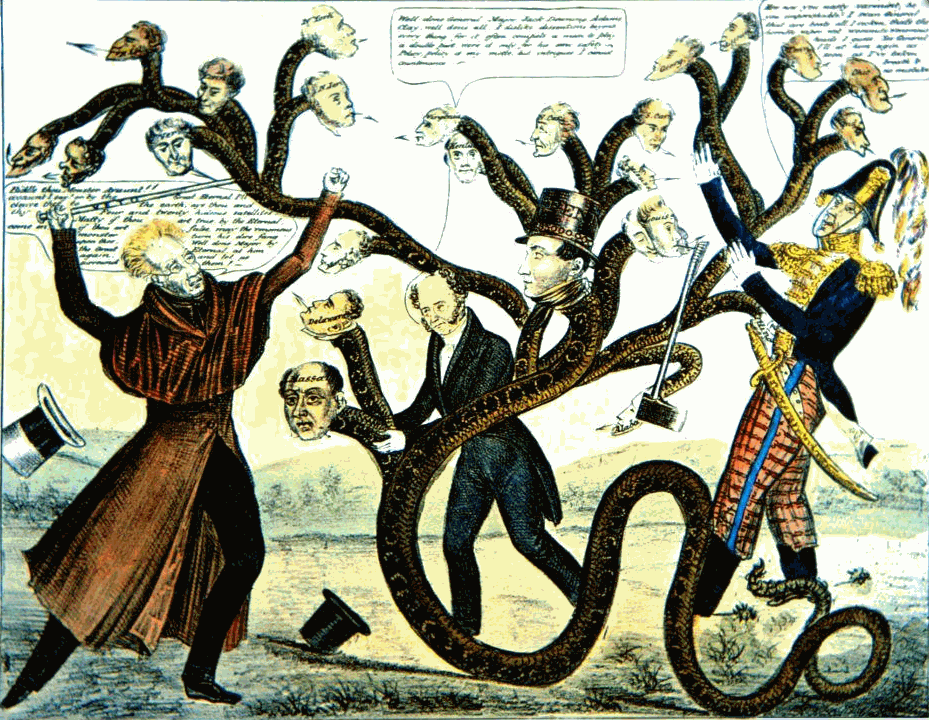 Let’s Read!
What really happened with the Bank?


What is going on?


Was your prediction on the picture correct?
Essential Question
Why was Jackson against the National Bank and what were the effects of Jackson’s Bank War?
Let’s Read!
Read the text “Jackson vs. The Bank of the United States”.
What does epitome mean?
Who is Henry Clay?
What does charter mean? 
Who is Nicholas Biddle?
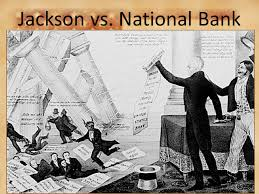